Nb3Sn Training DB and new data
Stoyan Stoynev
US Magnet Development Program
Fermi National Accelerator Laboratory
9 Feb 2018 
Jacksonville, Fl
Outline
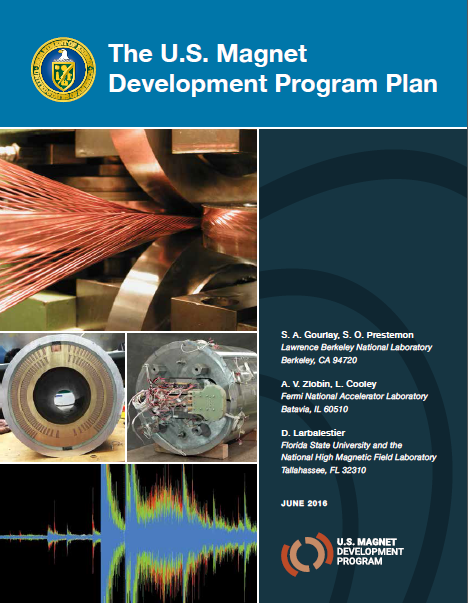 Introduction and Reminder

“Database”

Current work and goals

Incoming data
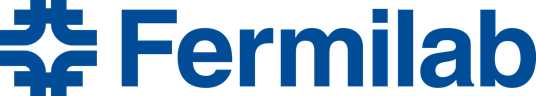 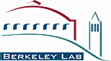 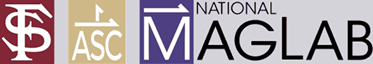 2
Introduction
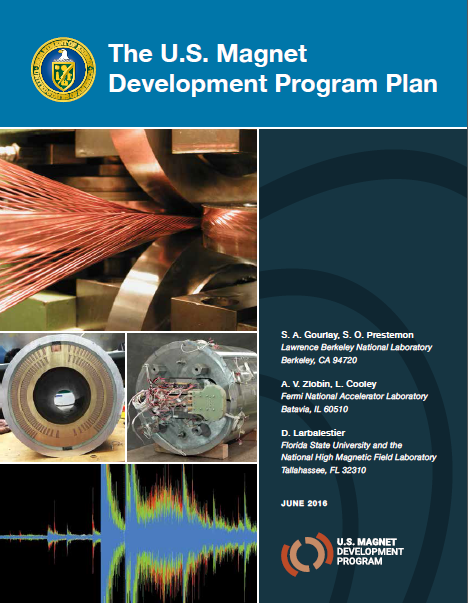 One of the goals of MDP is
“Explore the performance limits of Nb3Sn accelerator magnets with a focus on minimizing the required operating margin and significantly reducing or eliminating training”

Training takes time (including recovery) and resources

Slow training ultimately limits the effectiveness and operational levels of magnets

To reduce costs and improve performance we need to understand the causes of slow training (in Nb3Sn prototypes)
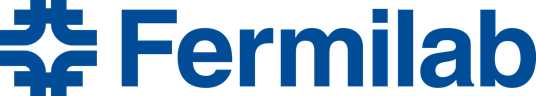 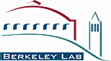 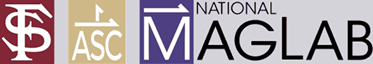 3
Reminder
At FNAL we were working on creating a database that would contain relevant test data for past and future tests   

We are exploring available data to look for correlations 
     (statistical analysis)

Further analysis on features found is also pursued

Ultimately we want to take advantage of the large statistics for improving magnet fabrication and thus performance
The “database” helps in analyzing large amounts of data
4
Progress over the last year
We re-centered our “database” analysis on coils   

Some “historical” data recovered, summarized  

Extended data set now includes TQ and HQ coils

Additional emphasis on performancee outliers 
     (still to follow up on underlying reasons)
On next slides the “database” and data analysis points 
are interleaving emphasizing their natural dependency
5
“Database”
Ideally we want to have a database that
Contains all relevant test data worldwide – past and present
Is updated on a regular basis
Is easily accessible and readable
Has a pre-defined structure that generally does not change 

Practically all sub-points are problematic (currently)

A “working” version of the database is more realistic and the proximity to the ideal is a question of interest and resources
6
“Working” database(s)
From Trey:
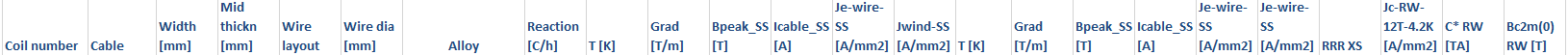 From Arup:
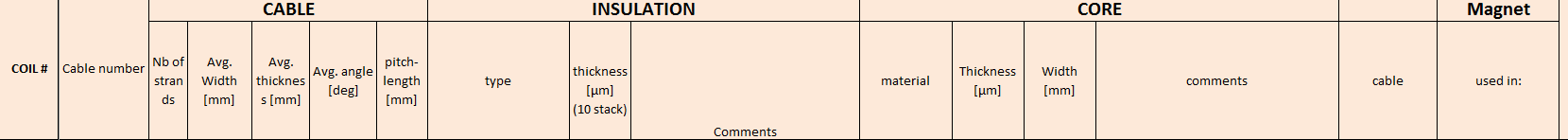 Us (extended versions):
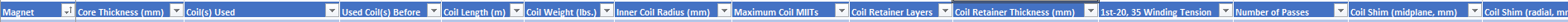 Everyone uses one (or more) but they are not public and not uniform across people’s versions
We will all benefit if we can agree on some minimal (but not small) set 
that can be promptly filled for each coil/test and then shared
7
Findings
It is not straightforward to get proper and prompt data outside US 
     (even when we are collaborating)

We need to declare what the support for a “common” (and how common) database is

It is unlikely we have the resources for a real database support but we can do well with alternatives

Historical data is hard to retrieve, we need to plan to preserve it including by sharing 

Progress also depends on resources and local priorities
8
Continuing work
We are summarizing the performance of past tests (in terms of coils)

Scrutinizing the behavior of particularly good or bad coils 

Establishing and searching for patterns and features/correlations
     (also across series, structure or magnet types)

Extending performance to stress/strain (in addition to current)
9
TQ series
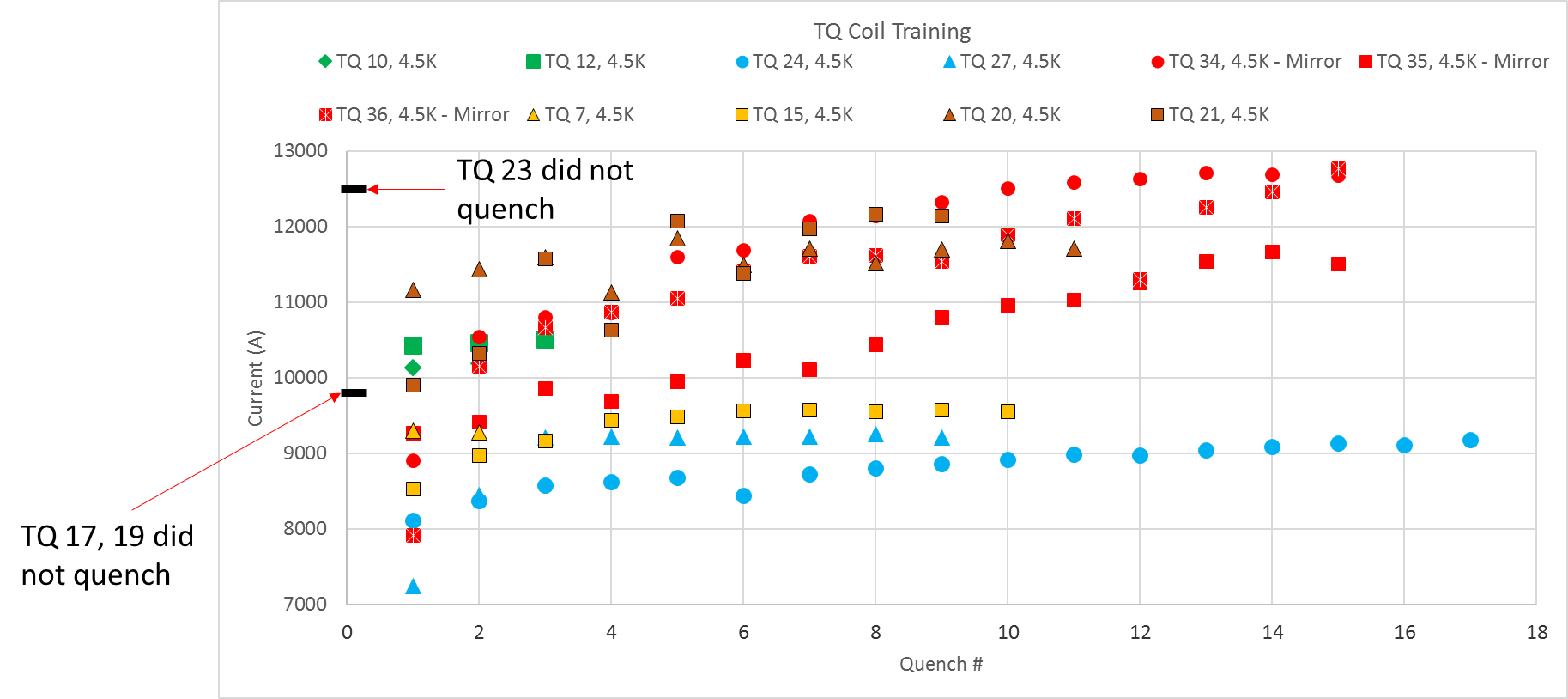 We now have SSL 
per coil or have 
some estimate on
billet-to-billet 
variations
(will use for proper 
normalization)
10
TQ series – closer look example
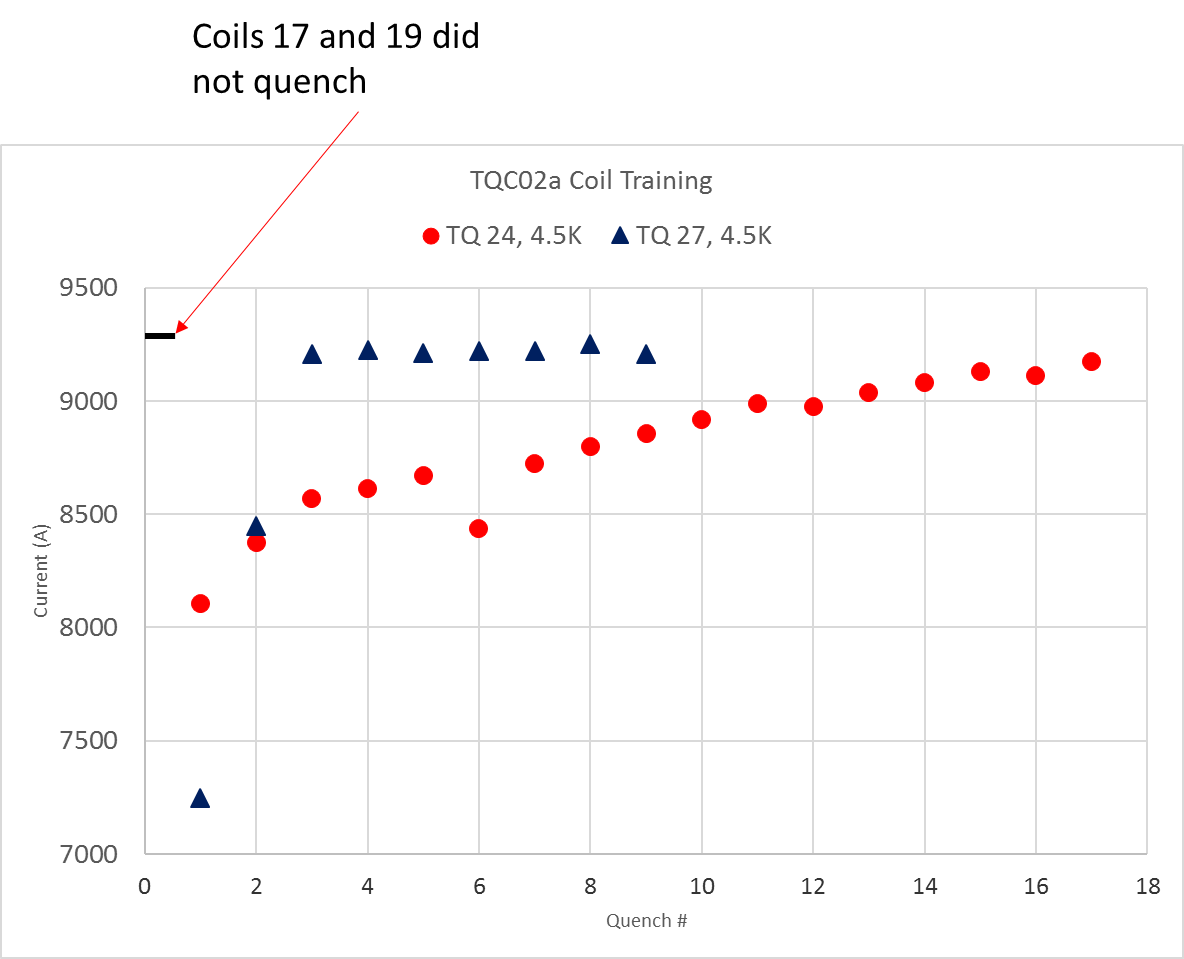 TQ 17 and 19 did not quench
(in low ramp rate training; quenched later at high ramp rates) 
TQ 27 had very fast training 
TQ 24 had slow training
TQ 17 and 19 were previously 
collared and de-collared
11
HQ series
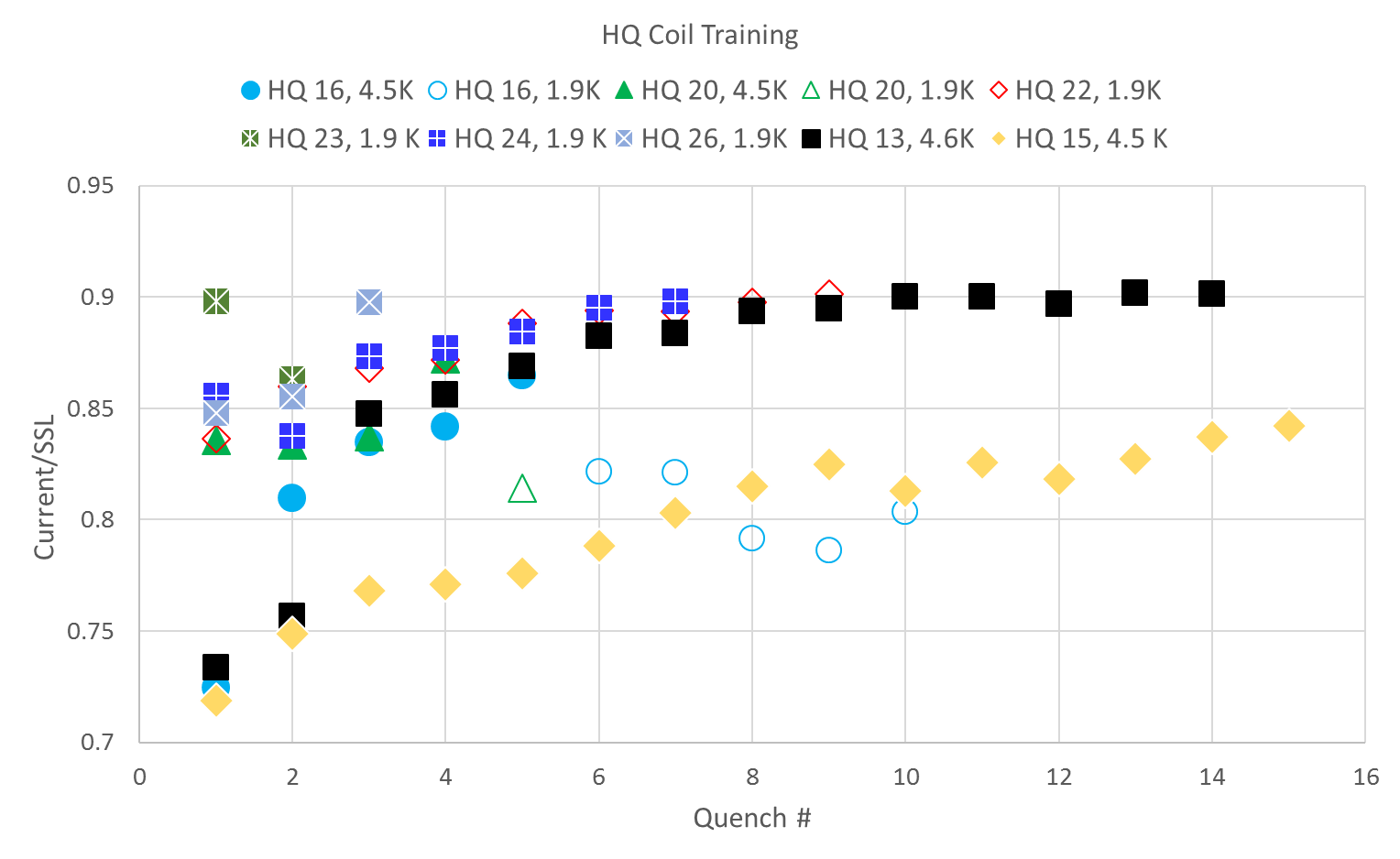 We now have SSL per coil
(will use for proper normalization)
Using SSL per magnet
on this plot
We have the set of TQ, HQ, MBH and QXF coils/magnets tested at FNAL
12
Strain
Similar observation for “bullet” SG (MBH series)
and rod SG (QXF series)

Behavior features with detraining and 
pre-stress differences (QXF)

What is the relevance of data…
(“Typical” MBH)
MBHSP02
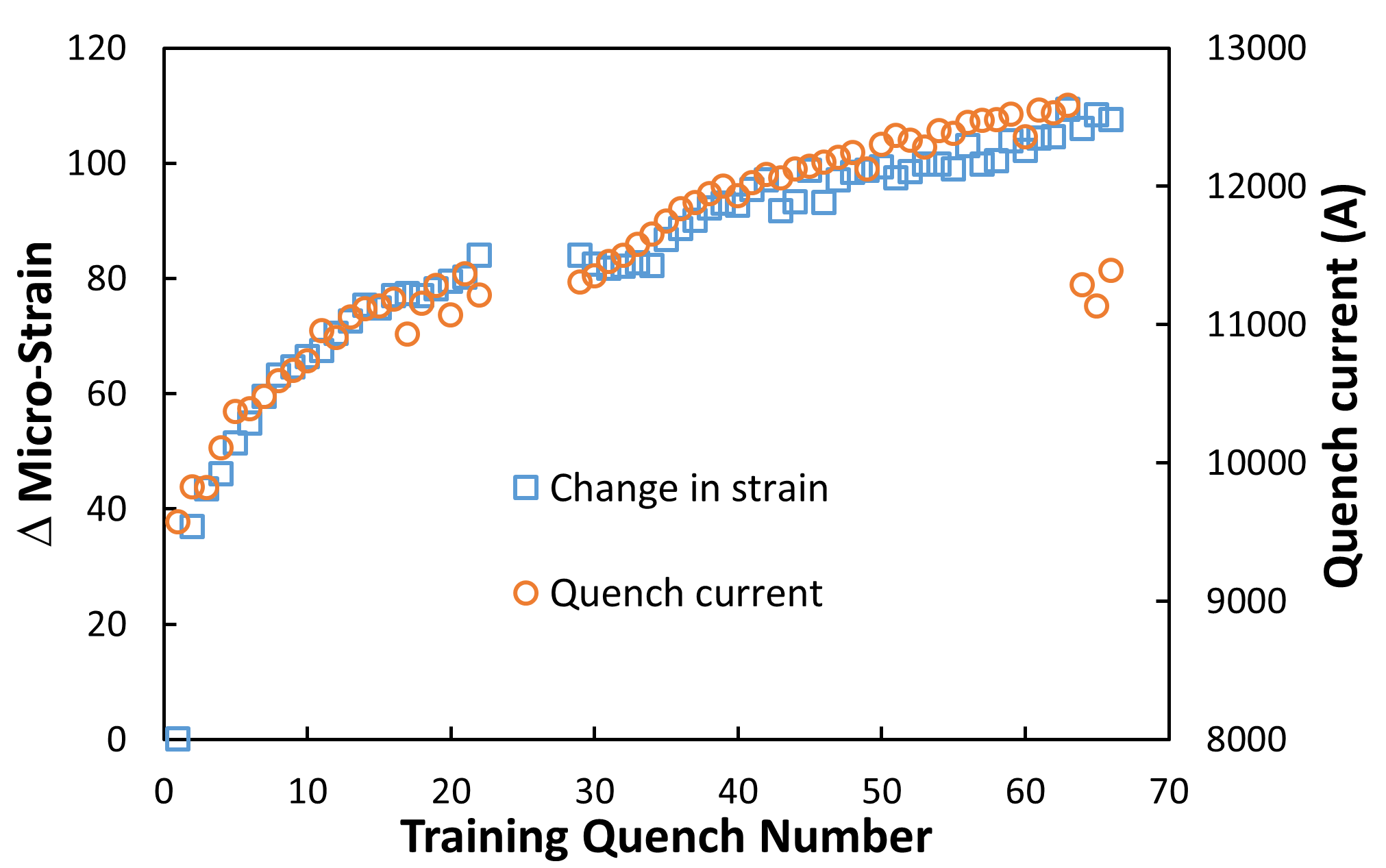 MQXFS01b
(higher azimuthal pre-stress)
MQXFS01c
(higher axial pre-stress)
MQXFS01a
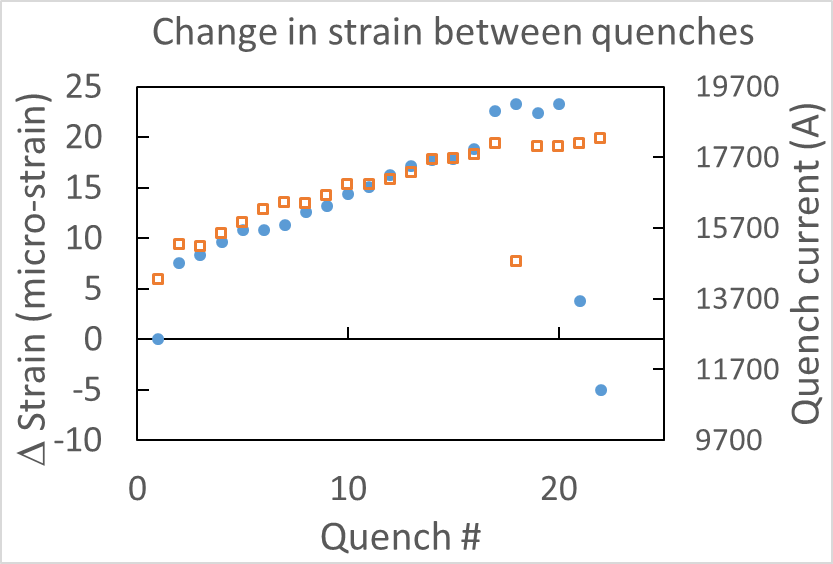 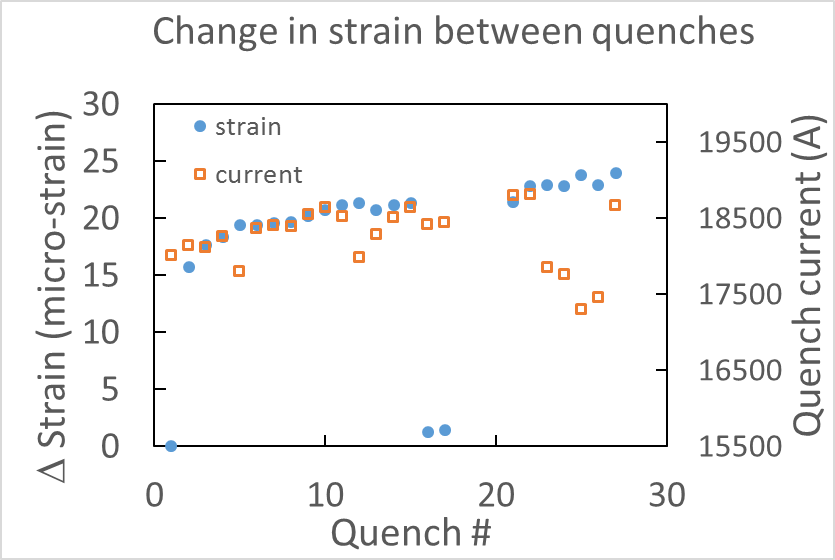 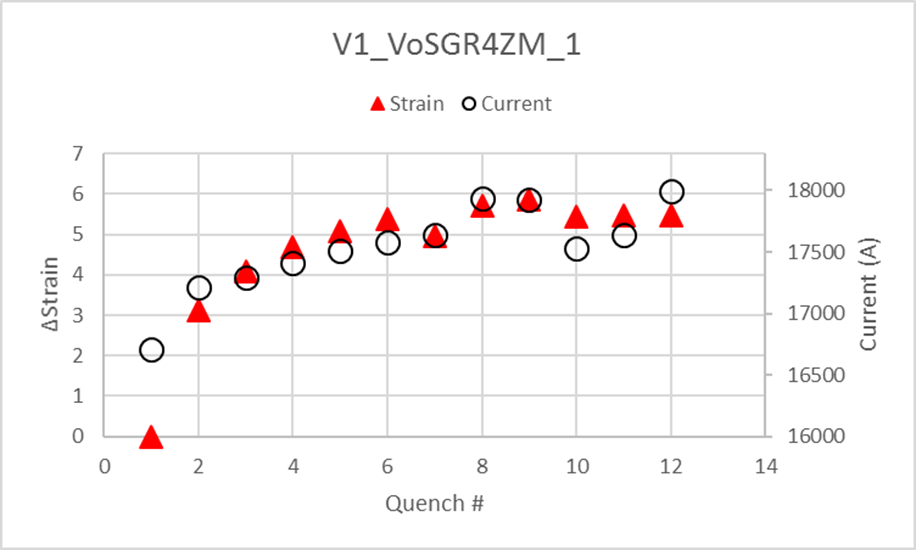 13
More on RRR
CERN 11 T Models
(You saw this before)
From G. Willering (MT25)
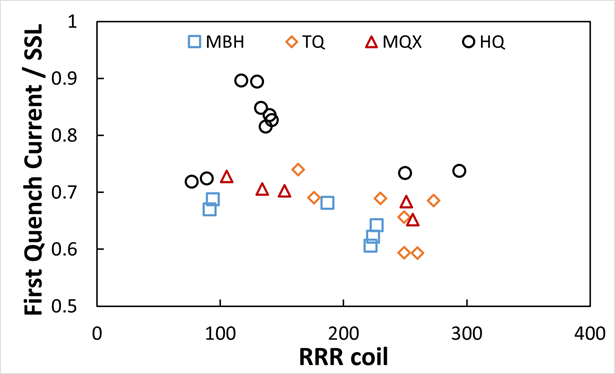 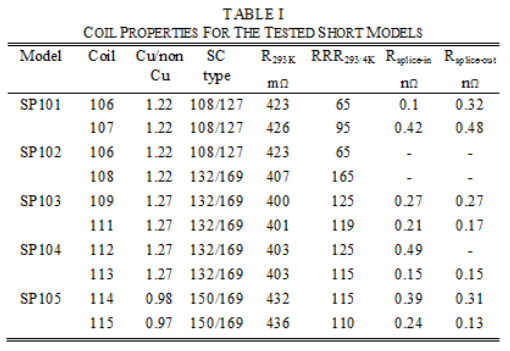 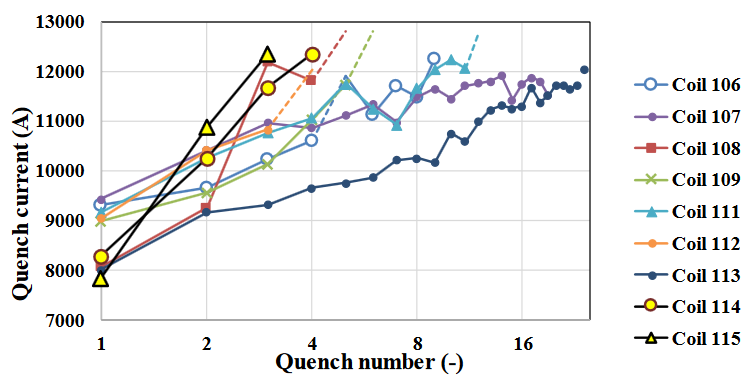 The lowest RRR coil has one of the highest “first” quench currents,
The highest RRR coil has one of the lowest “first” quench currents
I still don’t have the SSL per coil among others
(common database? shared “database” entry?)
I almost had the data for MQXFAP1 from BNL…
14
Incoming data
There are ongoing tests for the “11 T” and the quads HL-LHC program

It would be great if we had prompt access to all the parameters and test data (both in pre-defined formats, preferably)

In next years we’ll get a lot of LHC “production” magnets/coil data which will be of interest – need to prepare a “database” format for easy analysis and cross correlations (with prototypes too)

We need to work in close collaboration with CERN obviously
We can use the opportunity to address several general points – 
data preservation, data sharing, data formatting, data analysis tools
(even if this will be US only)
15
Milestones
Complete the current work for ASC2018 (publish)

Include (public) data from CERN (11 T) if available by then

Include and summarize available CERN and BNL data 
    (11T dipoles and HL-LHC quads) – over the next year

Track performance differences for similar coils, in particular fabricated at CERN and in the US – over the next year

Publish findings
Up to here we need the data and a dedicated person to deliver.
In the worst case – limited data analyzed and results delayed.
16
Milestones (2)
Hypothesis testing (plans for sub-scale tests) – resource dependent
What is a relevant “sub-scale” (a bigger topic we are discussing at FNAL)
How many “samples” are enough
Is there another way (to test)?
 


Common database (drafting, finalizing choices) – resource dependent
Who is participating, at which level
What is in the database
What is the relevant format
We need to be able to fabricate and test “samples” 
(think racetracks as inserts but possibly something else)
We need to have responsible people investing some of their time on this, at least.
If we had all the resources but were limited at the current number of people 
(supporting the same other activities), we still couldn’t make fast progress
17
Summary
Let’s agree to provide a common “database” entry 
     for each magnet test   

We are finalizing a summary paper on magnet performance at FNAL and correlations observed partially based on database input

Extended set of data and observations to come afterwards

We want to plan for hypothesis testing (needs funding)
18
Back up
19
Quench Parametrization
Find a minimal set of parameters describing the main features
Current (could be normalized) training
First quench
Number of quenches of “fast” training 
Number of quenches of “slow” training
Current (could be normalized) differentials
Include number of detraining quenches
              (at different training regions)
Current differentials
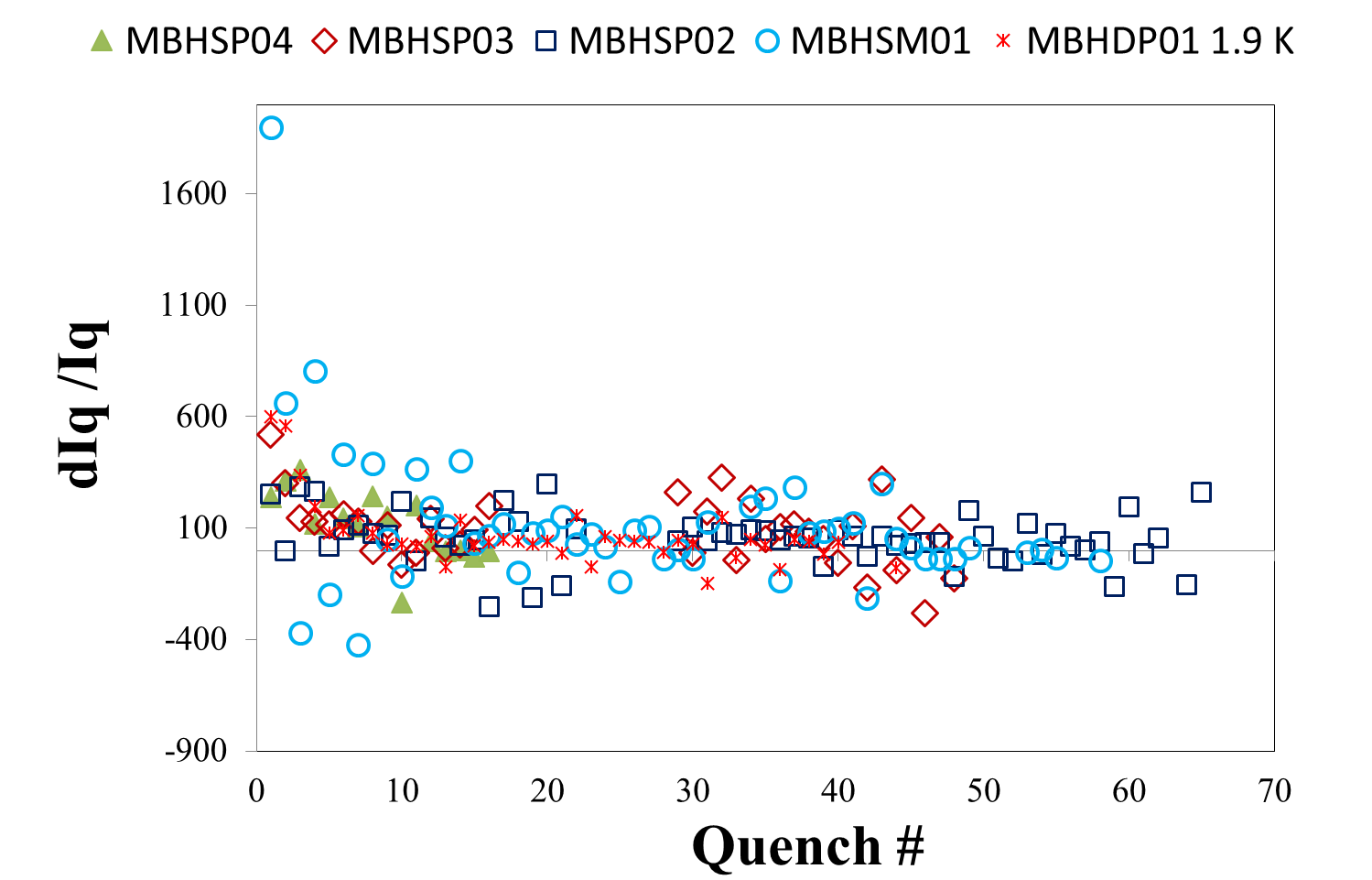 Current
Only negative differentials
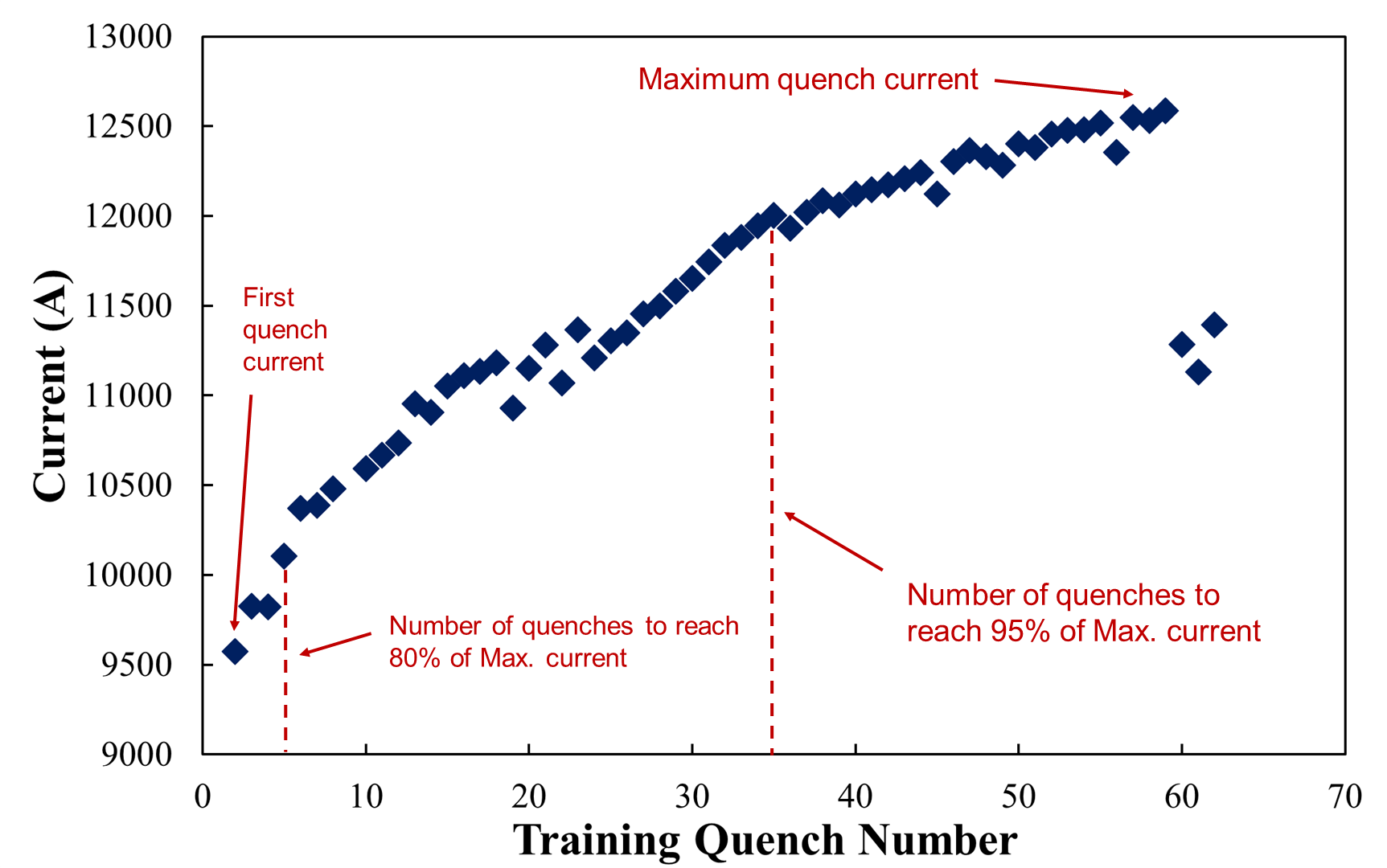 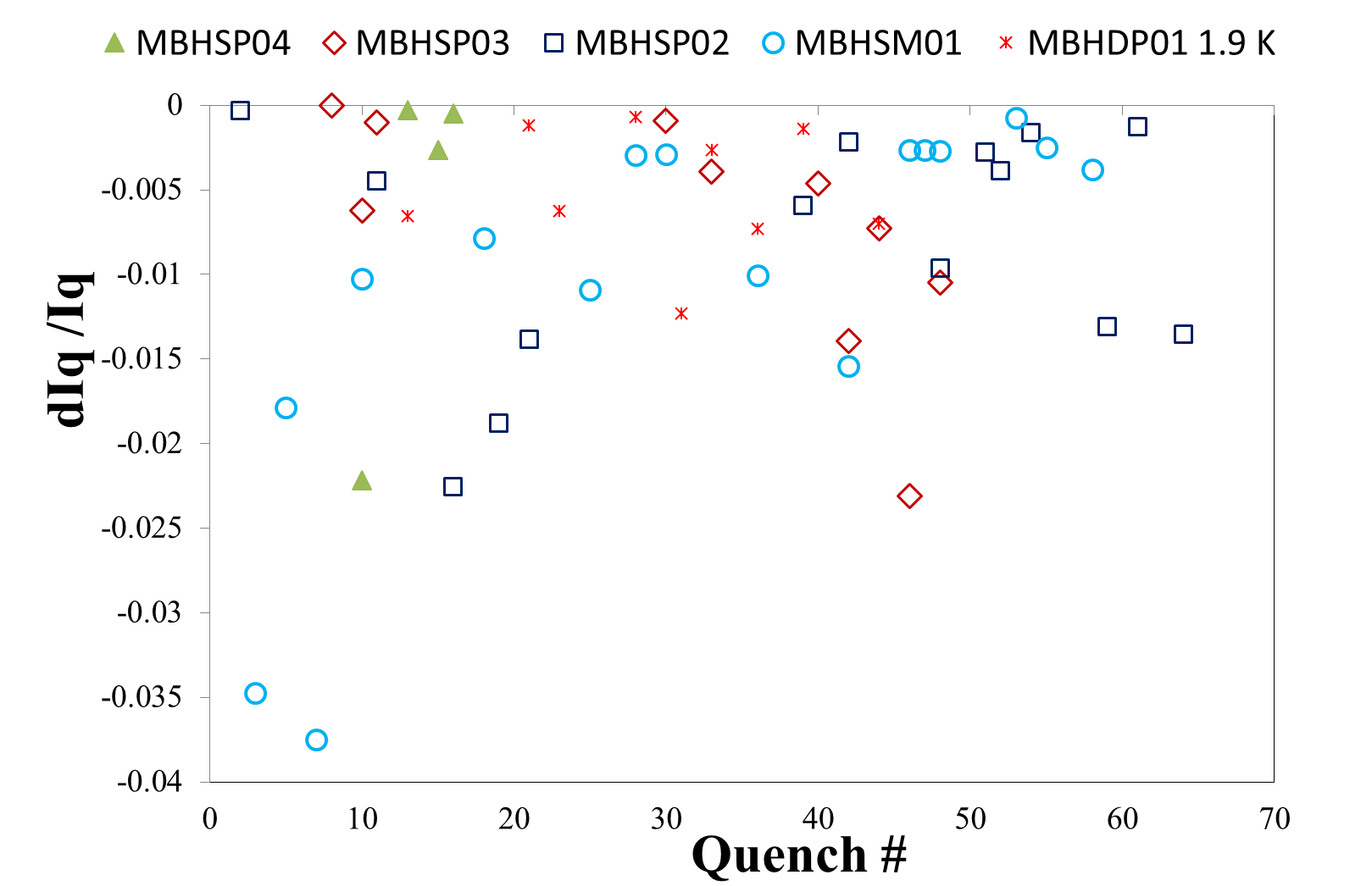 detraining 
quenches
20
Tabulated View of Data
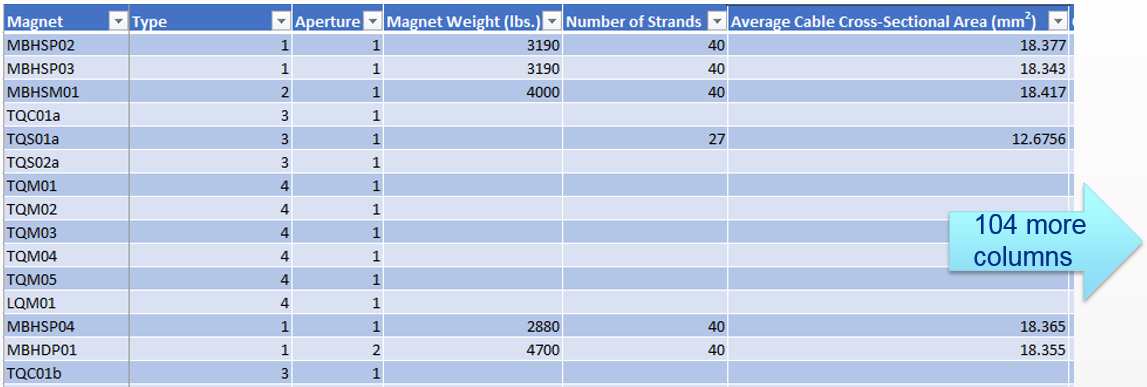 More magnets
Data would be available in one place and could be 
processed partially or fully
21
Correlations
Analysis on a limited (for now) data sample
Few tens of different correlation plots were created
Only preliminary findings available
Limited resources (time) spent for now
Prestress/pressure vs first quench current
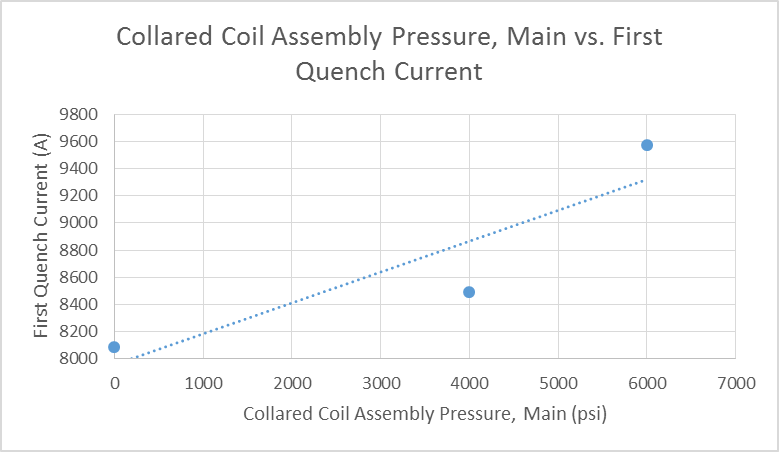 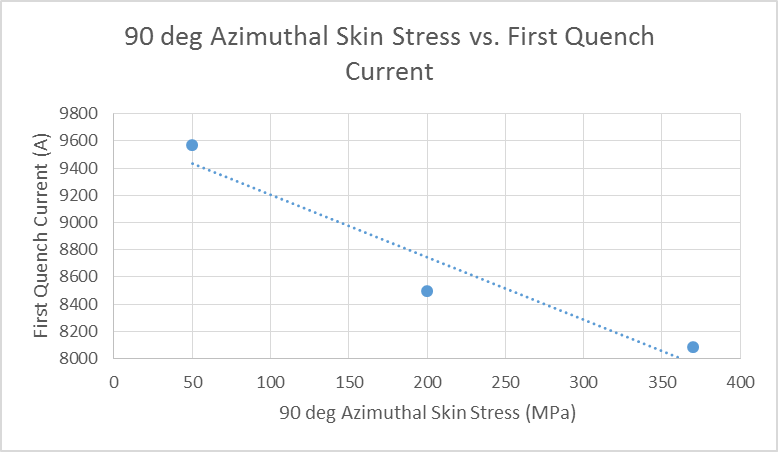 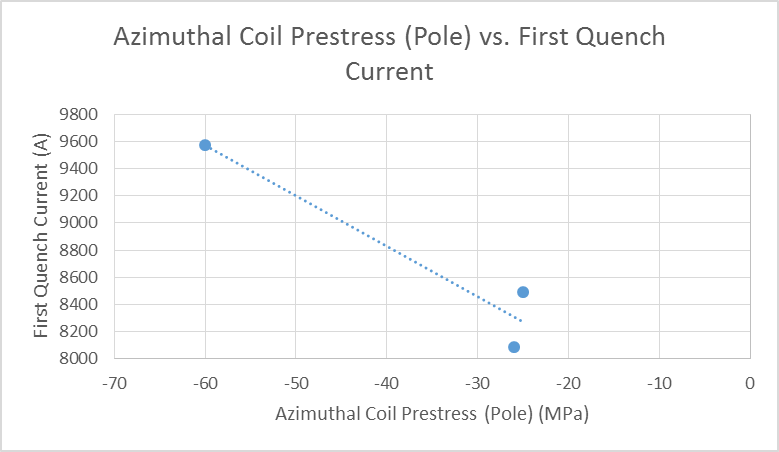 Prestress vs maximum (“last”) quench current
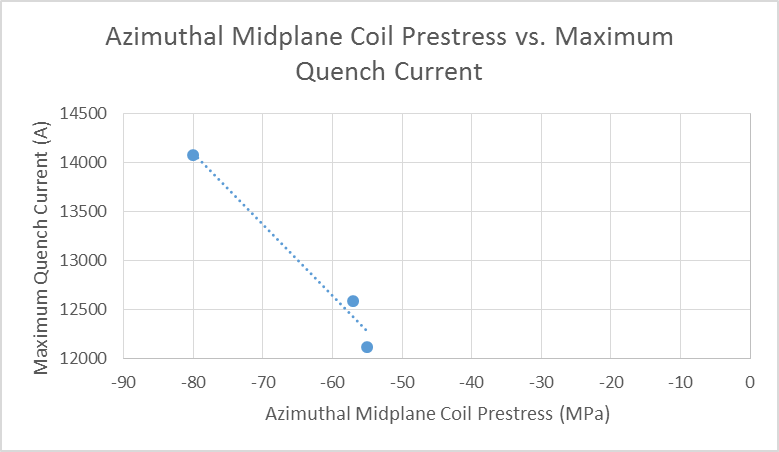 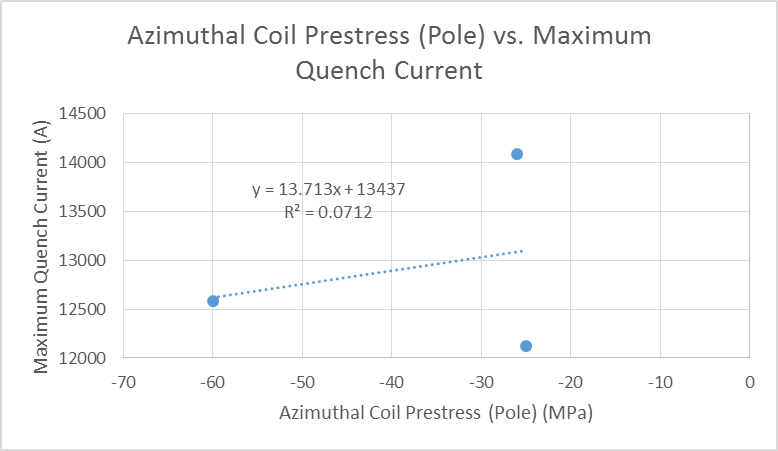 Examples of pre-stress 
correlation plots
22
Correlations (2)
For some of the dependencies more complete picture is drawn
Absolute current (series magnets)
Normalized current (coils)
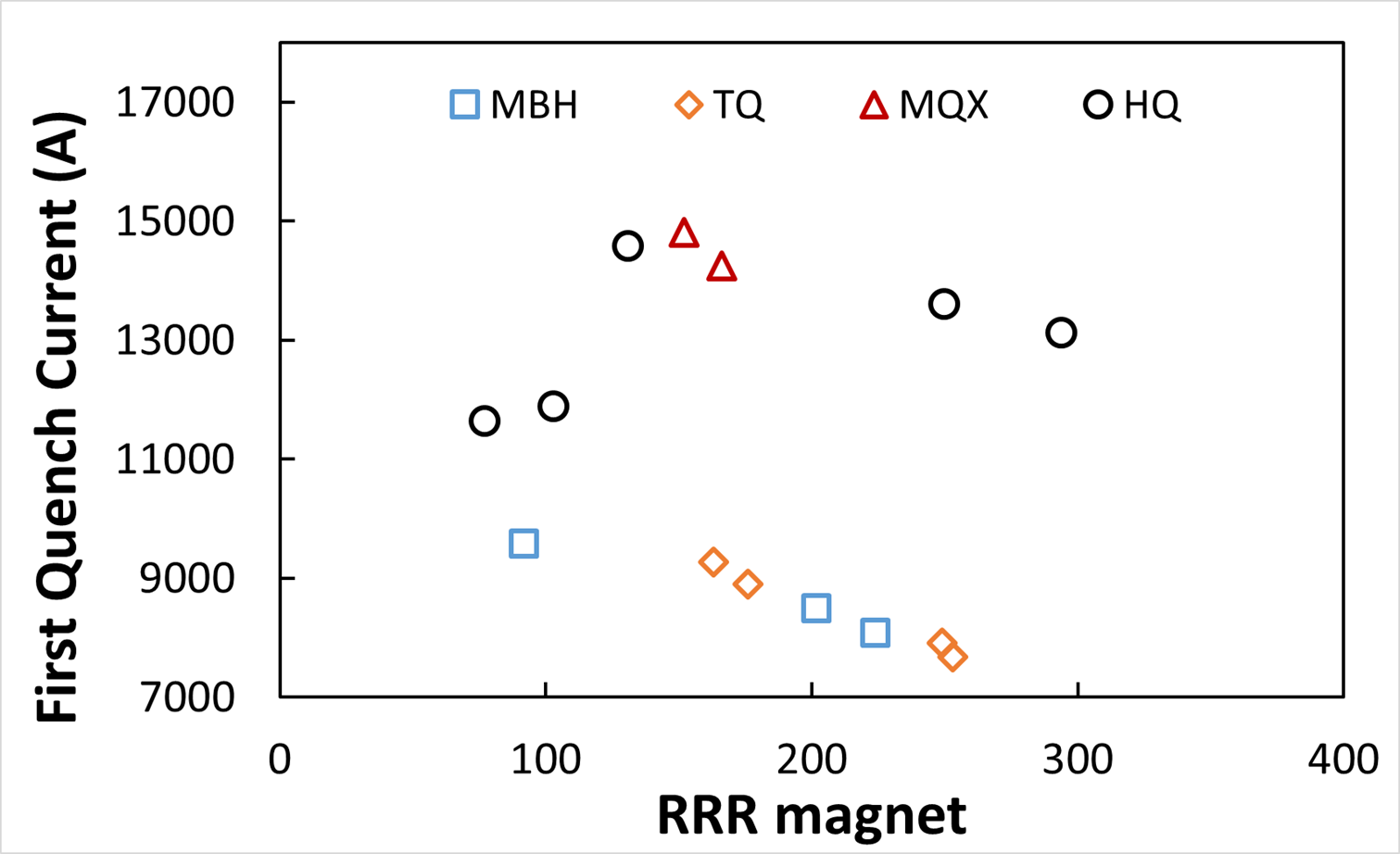 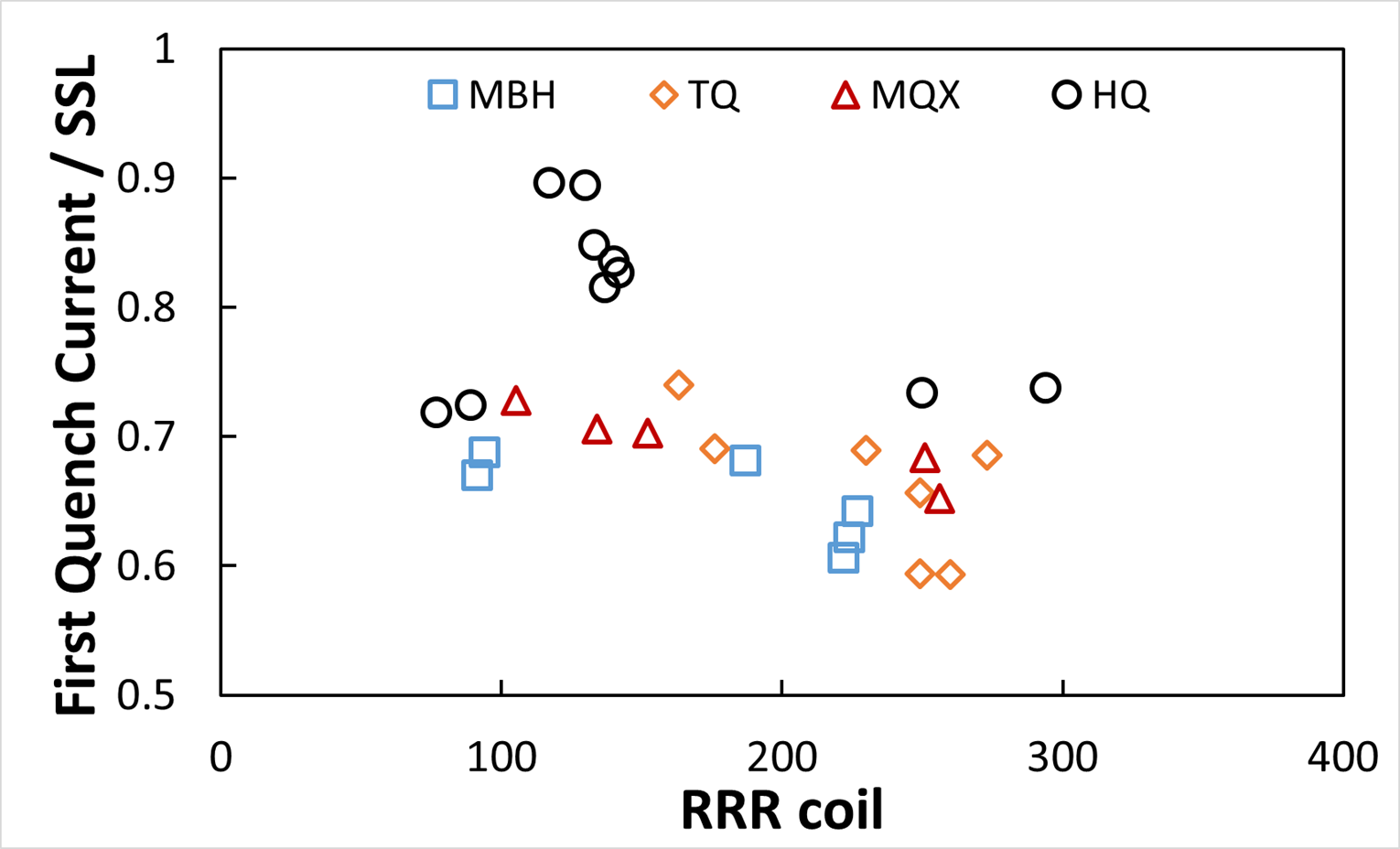 coils 15,16
same cable #
coils 15,16
same cable #
Correlation coefficients for the coil-RRR (HQ coils 15,16 excluded):

c(MBH) =  -0.76, c(TQ) = - 0.67, c(MQX) = -0.92, c(HQ) = -0.90
Heat treatment is possible underlying reason for the RRR correlations,
further investigation pending.
23
Magnet Training - Current and Stress
One of the first hints from the analysis was to investigate more the performance in terms of stress 
Magnet training happens in terms of stress as well
Longitudinal strain gauge /SG/ readings (“bullets”) were found to be most representative of features
Bullet-to-bullet behavior is different
Strain change 
between ramps
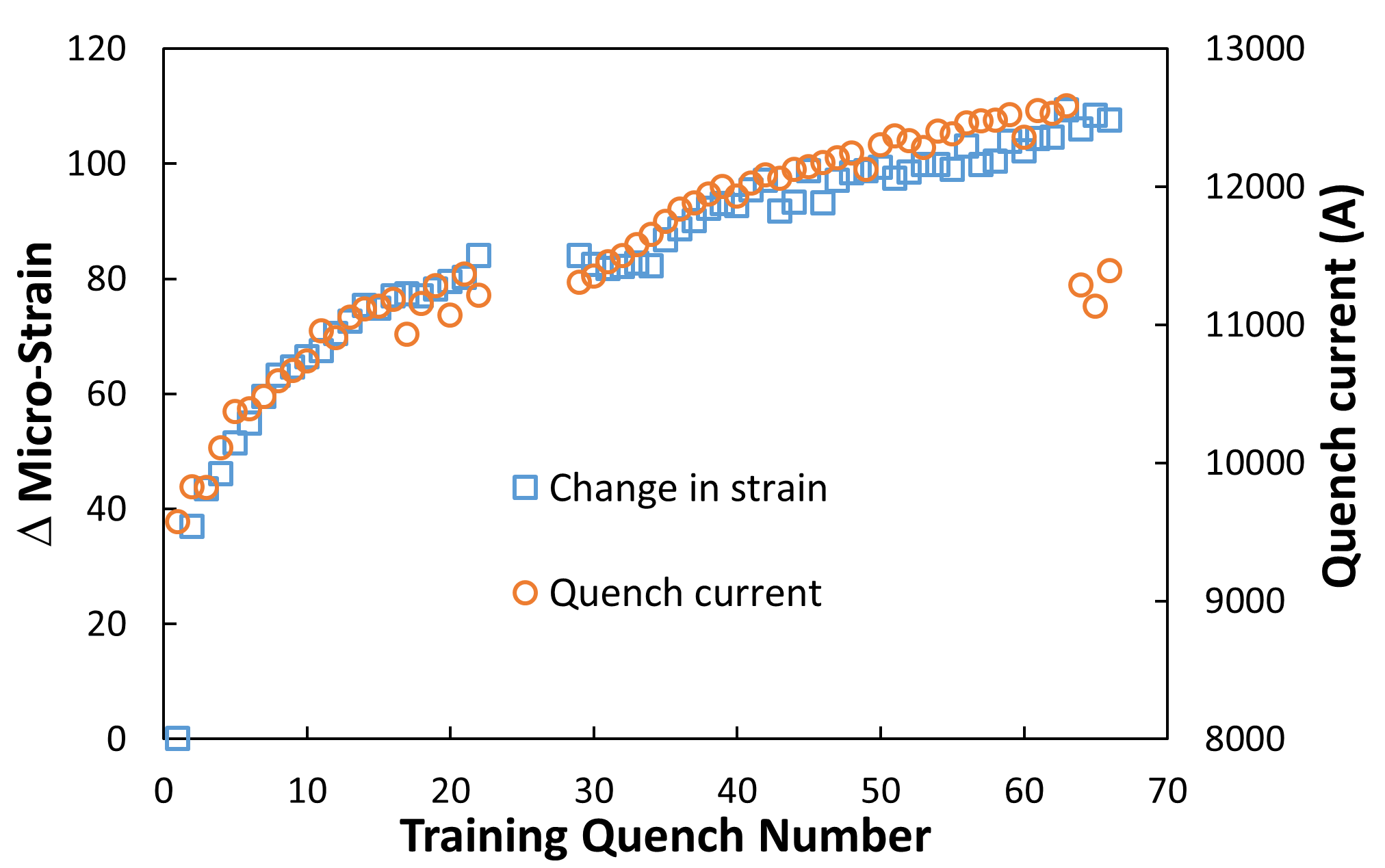 Training quench ramps
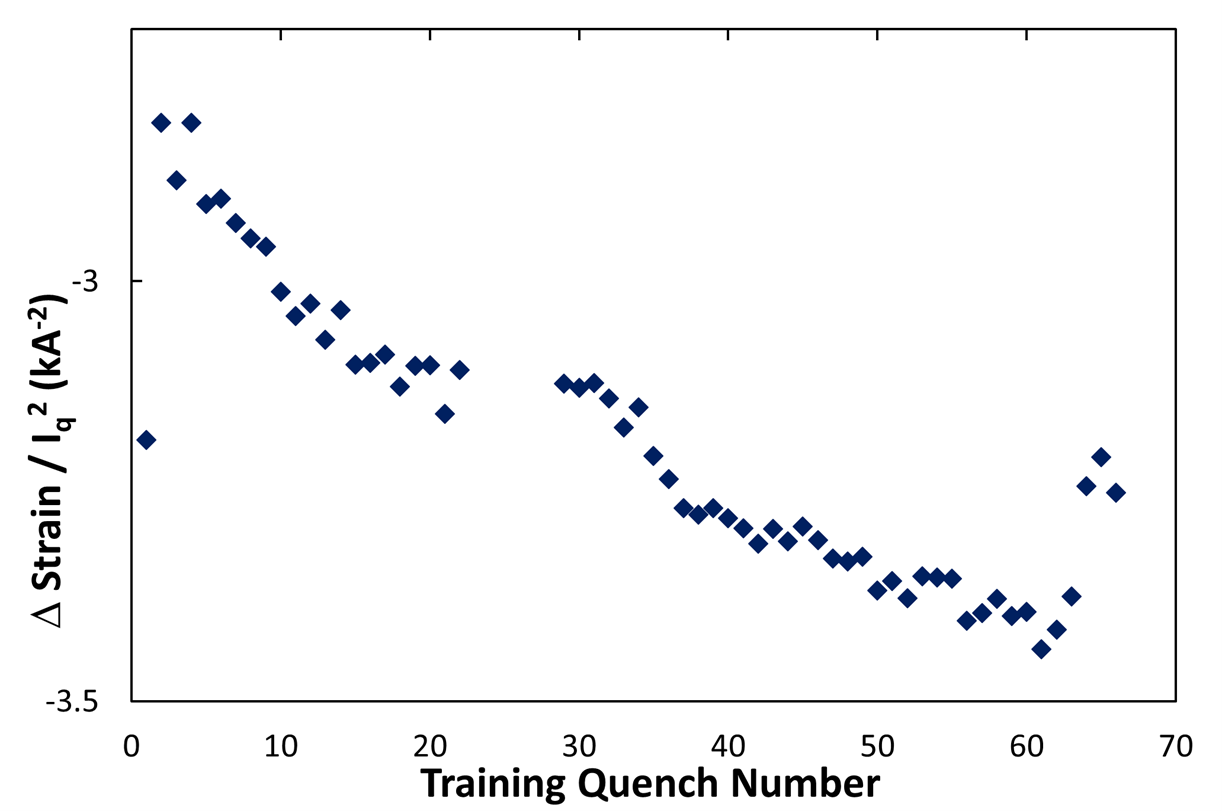 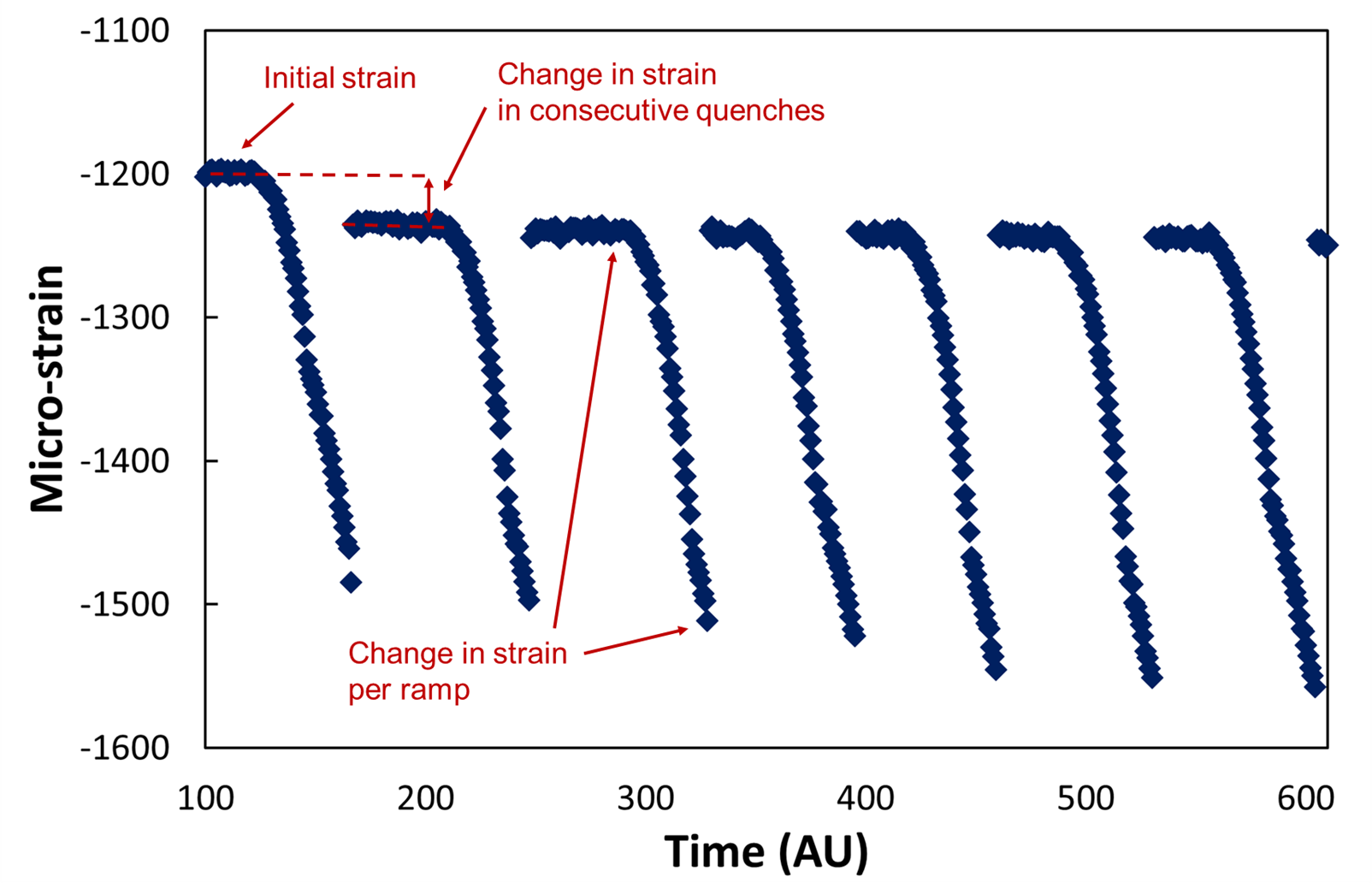 x 10-6
(not the same shape for all bullets)
Strain change 
during ramps 
normalized to current square
24
Hypothesis testing
One of the main problems we have is the 
     lack of enough reproducible tests

Ideally we’d like to have weekly tests under controlled conditions 

However, fabricating even short models is slow and expensive 

We are reviewing options for high current tests
Very short race-track magnets
Cable “composite” under external pressure in external magnetic field
“Reusable” models (re-assembly and reconditioning of a model; 
                                          a model with epoxy alternatives)
25